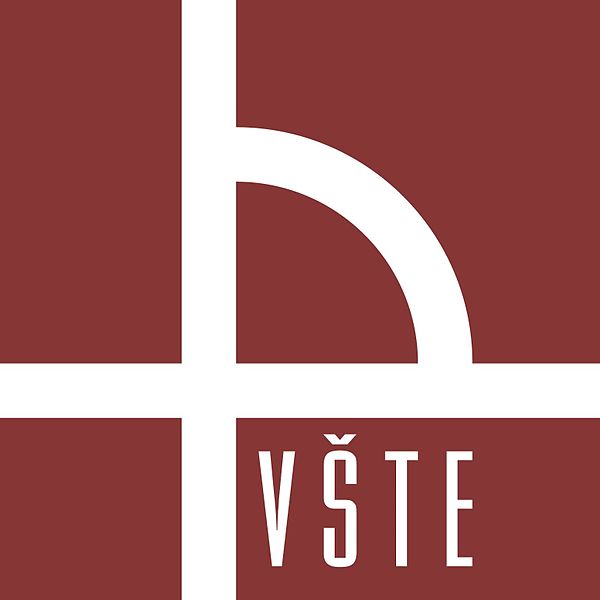 Vysoká škola technická a ekonomickáv Českých Budějovicích
Posouzení vzájemné návaznosti 
osobní veřejné silniční a železniční dopravy 
v návaznosti na uživatele
Autor: Bc. Tomáš MedekVedoucí práce: Ing. Jiří Čejka, Ph.D.Oponent: Ing. Tereza ŠirhalováČeské Budějovice, červen 2022
Motivace a důvody k řešení daného tématu
Zaměstnání v koordinátorovi dopravy JčK
Optimalizace veřejné dopravy
Rozvoj IDS
Cíl práce
Cílem práce je posouzení současného stavu návaznosti veřejné osobní a železniční dopravy ve vybrané oblasti (město, mikroregion nebo vyšší samosprávný celek). 
Na základě zjištění určitých skutečností, pomocí matematických metod, dojde k návrhu na zlepšení.
Struktura práce
Analýza území z pohledu dopravní obslužnosti
Identifikace vhodných přestupních uzlů
Návrhy na vybavenost přestupních uzlů
Návrhy optimalizace jízdních řádů
Řešené přestupní uzly
Dosažené výsledky a přínos práce
Doplňující dotazy vedoucího práce
Je váš postup univerzální? Lze jej aplikovat i na jiné rozhodovací problémy?
Ano, postup je univerzální a lze jej aplikovat na různé rozhodovací problémy
Doplňující dotazy oponenta
Měly by navržené změny vliv na cenu jízdného?
V rámci IDS JK – NE
Mimo IDS JK – ANO
Děkuji za pozornost.
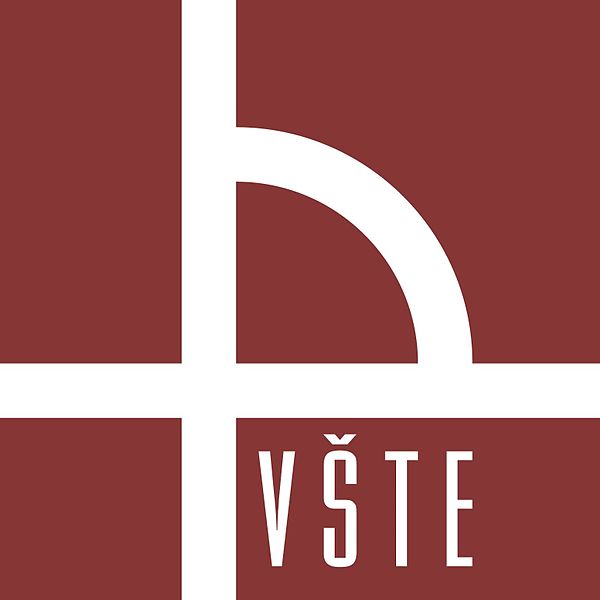 Vysoká škola technická a ekonomickáv Českých Budějovicích